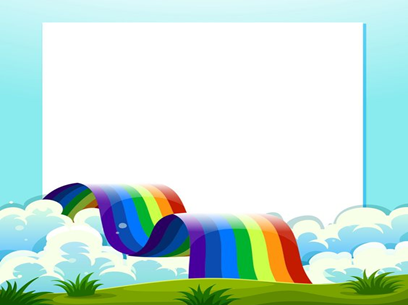 CHÀO MỪNG THẦY, CÔ VỀ DỰ GIỜ THĂM LỚP
NĂM HỌC 2024- 2025
MÔN: MĨ THUẬT - LỚP 3
Tiết 2
Kiểm tra đồ dùng học tập
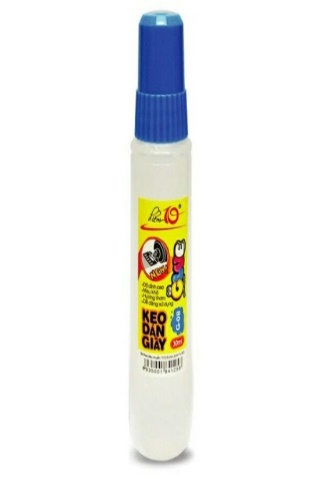 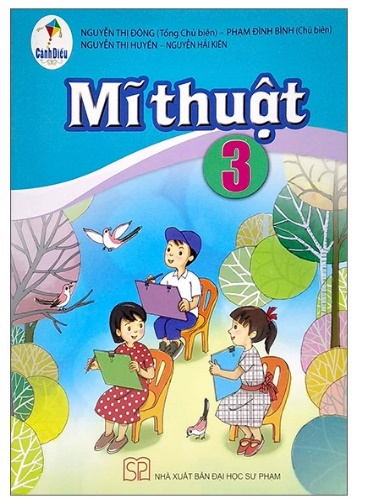 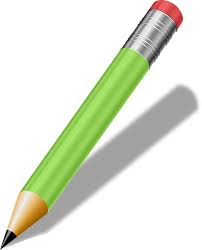 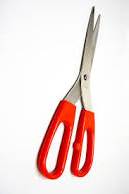 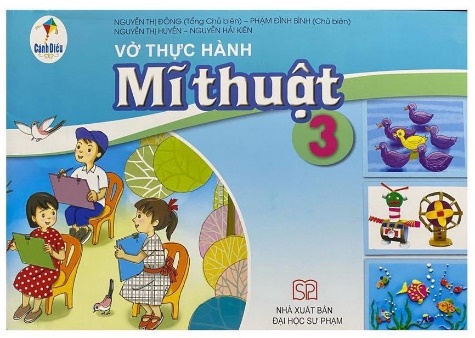 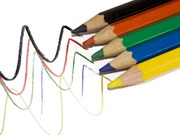 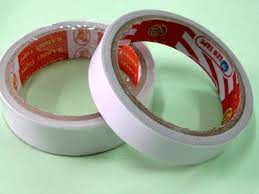 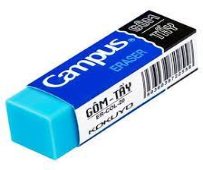 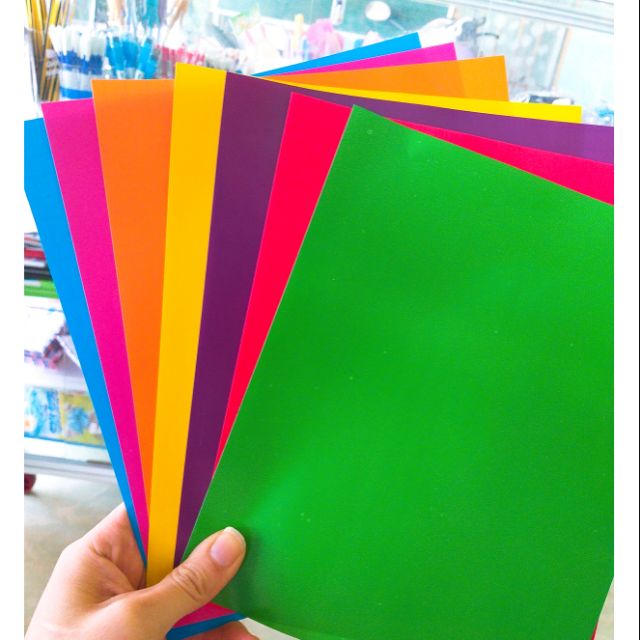 MĨ THUẬT LỚP 3 
CHỦ ĐỀ 2: HÌNH ẢNH NỔI BẬT
BÀI 3: SỰ THÚ VỊ CỦA HÌNH ẢNH NỔI BẬT
Tiết 2
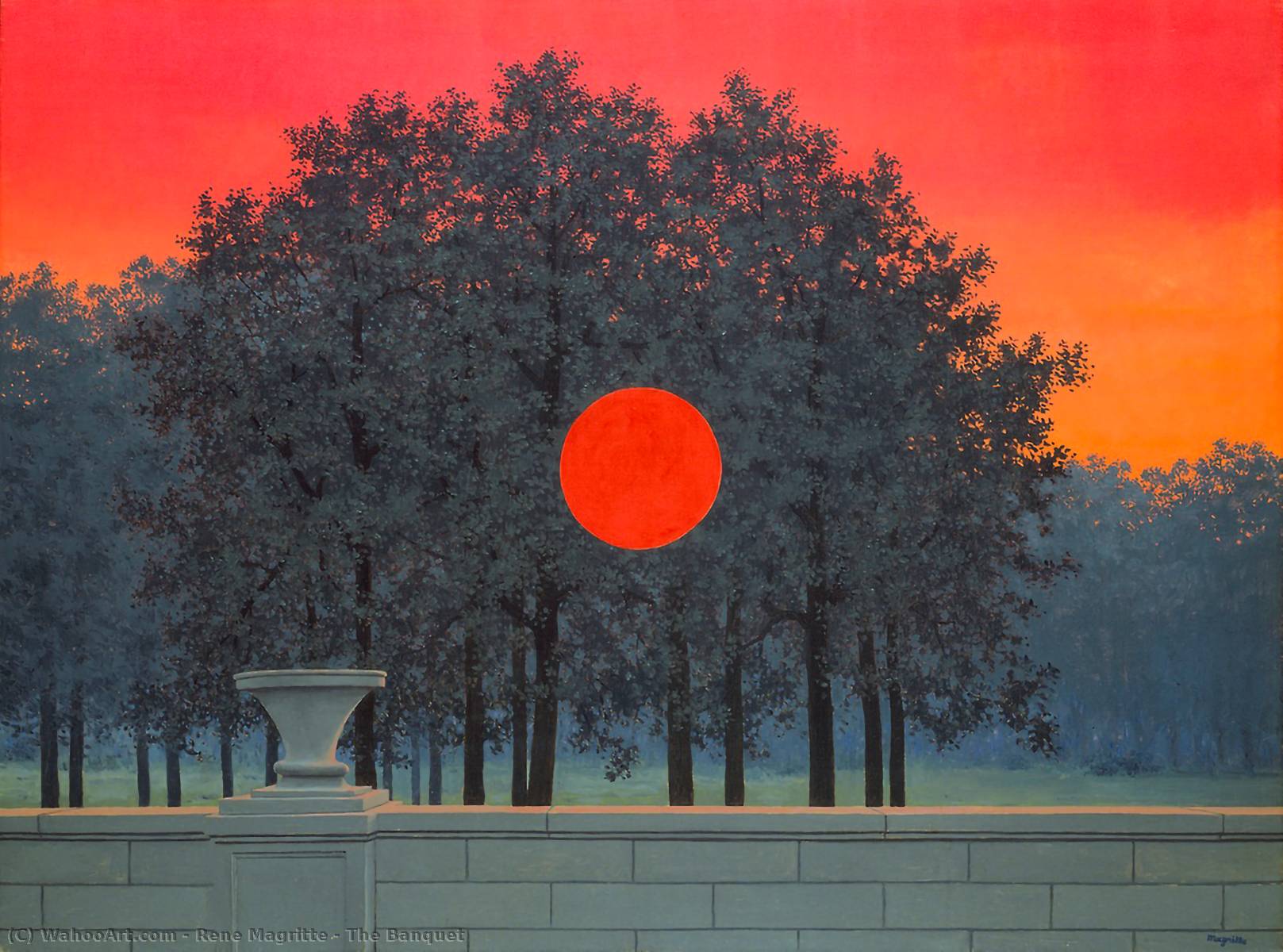 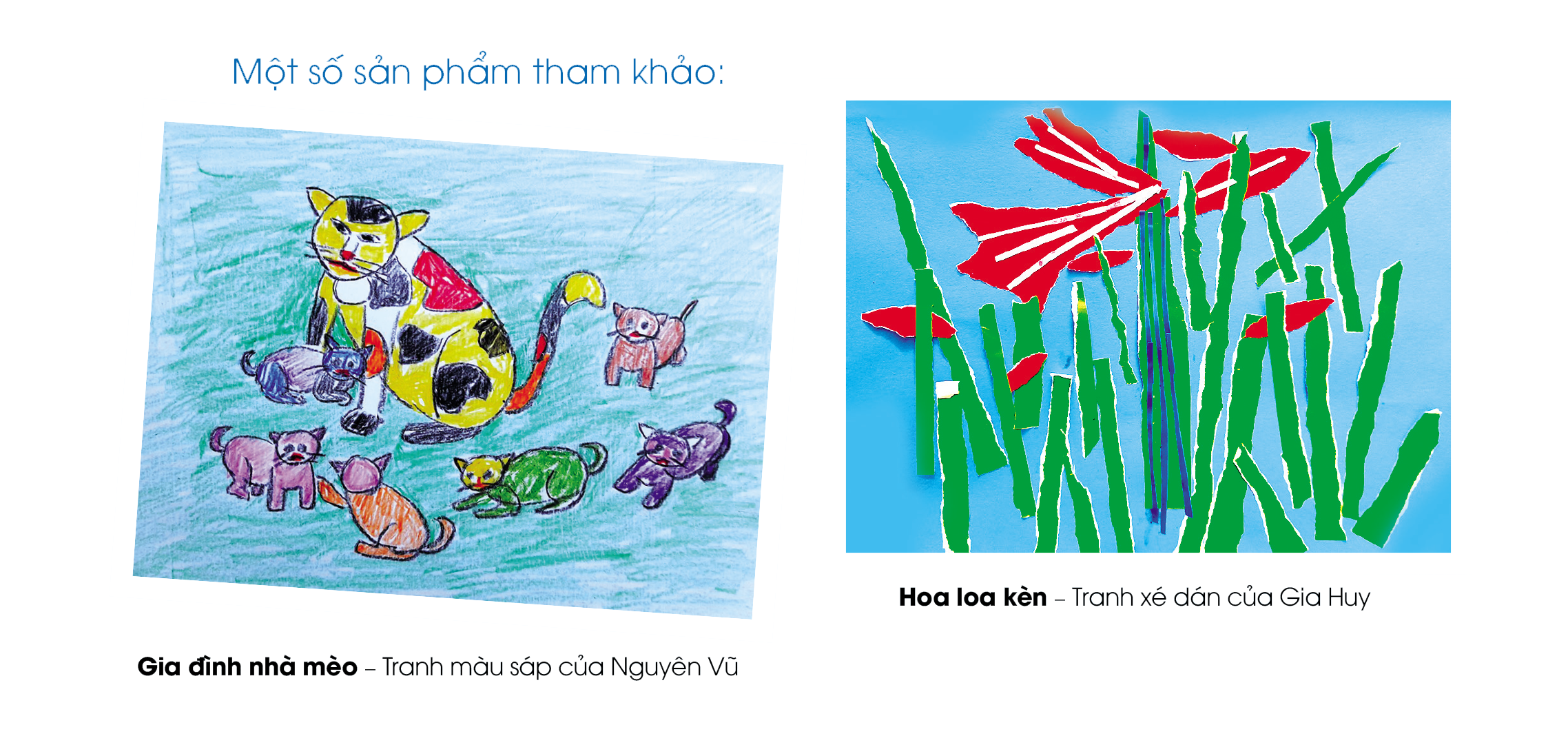 SẢN PHẨM THAM KHẢO
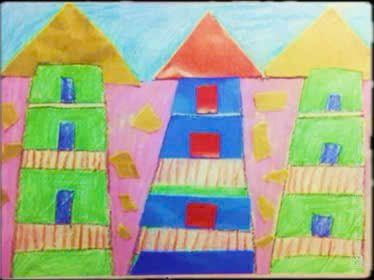 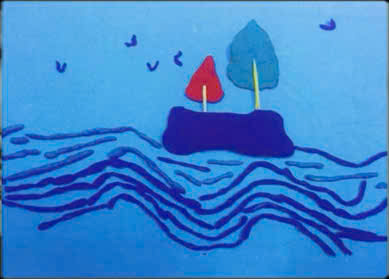 2. Thuyền buồn: Sản phẩn nặn của Bùi Hoàng Long
1. Khu phố: Vẽ, cắt, xé dán của Hiểu Minh
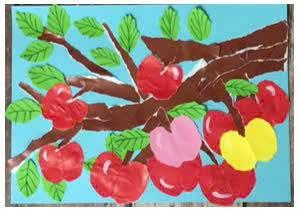 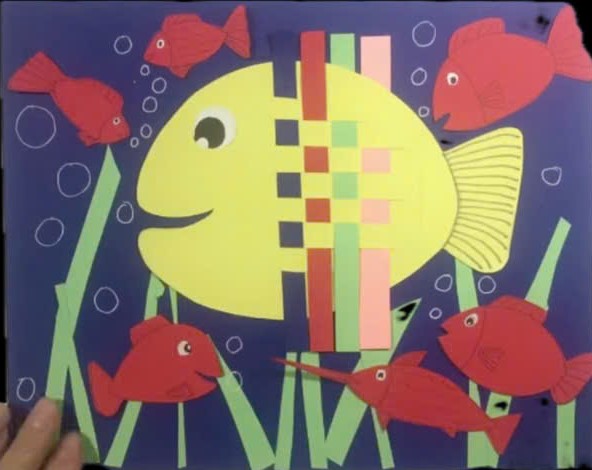 4. Vẽ kết hợp cắt dán
3. Tranh xé dán
Luyện tập, thực hành
Em hãy hoàn thành sản phẩm có hình ảnh nổi bật đang thực hiện ở tiết học trước. (Tạo hình ảnh nổi bật bằng cách vẽ, cắt, dán).
Cảm nhận chia sẻ
- Em tạo sản phẩm bằng cách nào? (Vẽ, cắt, xé dán, nặn,…)
- Em hình ảnh, màu sắc nào nổi bật nhất trong sản phẩm?
Vận dụng:
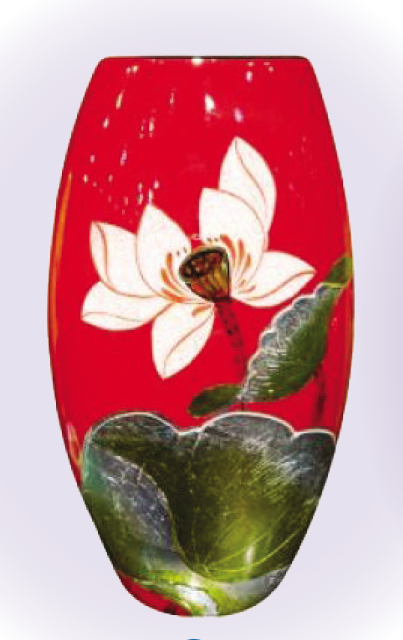 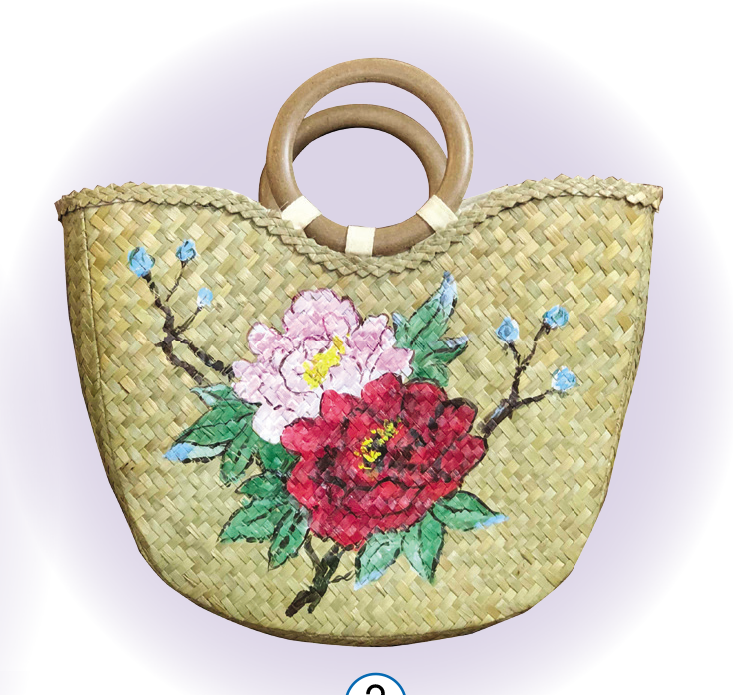 Dặn dò
Chúng mình đã  thực hành tạo sản phẩm có hình ảnh nổi bật.
Em hãy chuẩn bị đồ dùng học tập cho 
Bài 4: Đồ vật trong gia đình
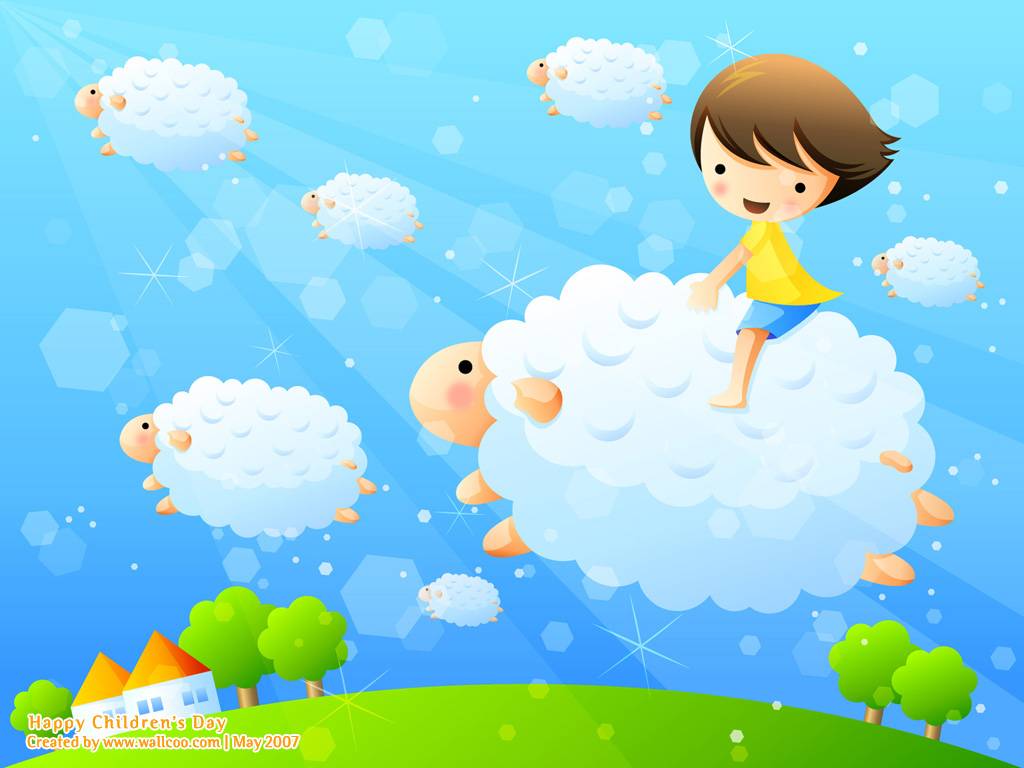 KÍNH CHÚC CÁC THẦY GIÁO, CÔ GIÁO MẠNH KHỎE 
CHÚC CÁC EM CHĂM NGOAN HỌC GIỎI
XINCHÂN THÀNH CÁM ƠN!